© irmgn.ir
بسمه تعالی
موضوع تحقیق:فلسفه مدیریت از دیدگاه اندیشمندان غربی(عصر جدید)استاد راهنما: جناب آقای دکتر جوانپور هرویدانشجو: اردشیر بذرکار
© irmgn.ir
فلسفه چیست؟
در حقيقت، هيچ گاه نمي توان گفت فلسفه چيست؛ يعني هيچ گاه نمي توان گفت: فلسفه اين است و جز اين نيست؛ زيرا فلسفه، آزاد ترين نوع فعاليت آدمي است و نمي توان آن را محدود به امري خاص كرد. عمر فلسفه به اندازه عمر انسان بر روي زمين است و در طول تاريخ تغييرات فراواني كرده و هر زمان به گونه اي متفاوت با ديگر دوره ها بوده است.براي اين مطلب كافي است به تعاريف مختلفي كه از آن شده نگاهي بيندازيد.
تعاریف :
1- کانت : فلسفه شناسایی عقلانی است که از راه مفاهیم حاصل شده باشد.
2- افلاطون : فلسفه لذت گرامی است . خاستگاه فلسفه حیرت در برابر جهان است.
3- فیشه : فلسفه علم یا علم معرفت است.
© irmgn.ir
فلسفه‌های مضاف (فلسفه خاص)
فلسفه‌های خاص یا فلسفه‌های مضاف به شاخه‌هایی از فلسفه گفته می‌شود که یک حوزه یا پدیده خاص را به طور تخصصی از دیدگاه فلسفی مورد مطالعه قرار می‌دهند. از جمله فلسفه‌های خاص می‌توان به فلسفه کنش، زیست‌شناسی، شیمی، آموزش، اقتصاد، مهندسی، زیست‌بوم، فیلم، جغرافیا، اطلاعات،طبیعت انسان، شادی، زبان، حقوق، ادبیات، ریاضیات،  اشاره کرد.  علی اصغر مصلح معتقد است با توجه به آنکه اصطلاح «مضاف» در سنت فلسفه اسلامی و ایرانی سابقه‌ای ندارد و اغلب اهل فلسفه با شنیدن اصطلاح «مضاف»، معنای فقهی آن را در نظر می‌گیرند، اصطلاح «فلسفه خاص» در برابر «فلسفه عام» برای اطلاق به این حوزه‌های فلسفی مناسب‌تر می‌نماید .
© irmgn.ir
فلسفه سیاست
فلسفه سیاست پرداختن به تبیین عقلانی پرسش‌های بنیادی درباره جامعه، دولت، کشورداری، زندگی اجتماعی، حقوق فردی و وظایف فرد و جامعه نسبت به یک‌دیگر است. فلسفه سیاست همچنین به تبیین مسائلی چون قانون، عدالت، ثروت،قدرت و حکومت می‌پردازد. در فلسفه سیاست، مسأله این که حکومت حق چه کسانی‌است، پرسش بنیادی به شمار می‌رود؛ چنین سؤالاتی در دانش سیاسی مورد توجه قرار نمی‌گیرند؛ بلکه در فلسفه علم سیاست مورد توجه و بررسی هستند. در واقع فلسفه سیاست ، فلسفه مدیریت را در بر می گیرد.
© irmgn.ir
بررسی فلسفه سیاست از دیدگاه فلاسفه عصر جدید
عصر جدید : شروع عصر جدید در فلسفه از قرن شانزدهم می باشد . که در راس این تفکر افرادی چون دکارت فرانسوی و بیکن انگلیسی بودند.
 با شروع قرن 17 میلادی نظریه «حق طبیعی» جایگزین نظریه «حق الهی» می‌شود و به صورت مفهوم کلیدی فلسفه سیاسی مدرن درمی‌آید.

در این تحقیق نظرات  اندیشمندان زیر در مورد فلسفه سیاست بررسی قرار می گیرد :
1- توماس هابز 
2- جان لاک
3- مونتسکیو
4- مارکس
5- میشل فوکو
© irmgn.ir
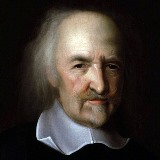 توماس هابز
توماس هابز در سال ۱۵۸۸ در شهر “وست پورت” انگلستان تولد یافت. 
در سال ۱۶۳۷ نخستین کتاب فلسفی اش را به عنوان رساله صغری The little Treatise به رشته تحریردرآورد که در آن بینش مادی خود را از زندگی انسان آشکار کرد. نخستین رساله سیاسی او به عنوان “عناصر قانون The elements of law در سال ۱۶۴۰ به اتمام رسانید که به صورت دست نویس برای دوستان طرح گردید.
کتاب معروف هابز، لویاتان Leviathan نام دارد. هابز این نام را از تورات اقتباس کرده، لویاتان در تورات یک غول افسانه ای است که هیچ موجودی به بزرگی و قدرت او وجود ندارد و کسی را توان برابری و مقاومت در مقابل او نیست. هابز دولت را نظیر این غول می داند و آن را انسان مصنوعی می خواند.
© irmgn.ir
فلسفه سیاسی هابز
فلسفه سیاسی هابز که در کتاب لویاتان بیان گردیده است از چند وجه مقام برجسته دارد.
الف- نخستین فلسفه سیاسی به زبان انگلیسی است.
ب- متدی جدید در مطالعه امور سیاسی بکار گرفته است.
ج- با دلیل و برهان از استبداد دفاع کرده است و همچون ماکیاولی با شاهد آوردن از تاریخ اکتفا نکرده است.
د- تکامل و پیشرفت اندیشه سیاسی در انگلیس و در غرب در قرون اخیر بطور مستقیم و غیر مستقیم تحت تأثیر این کتاب است.
© irmgn.ir
فلسفه سیاسی هابز
هابز در کتاب لویاتان، فلسفه جامع و مشخصی را در باب حکومت بیان ساخته و نظر خود را در زمینه اصطلاحات مهم سیاسی چون حقوق، قانون، قدرت و حاکمیت مطرح کرده است. خلاصه دیدگاه او در این کتاب این است که اگر افراد جامعه بخواهند امنیت و صلح کامل را در اجتماع به دست آورند و حقوق شخصی و اجتماعی آنها توسط دیگر افراد تضییع نگردد و قوانین جامعه به نحو کامل اجرا شود، باید اختیارات خود را به یک فرد یا گروهی از افراد تحت عنوان دولت یا نظام سیاسی واگذار سازند.
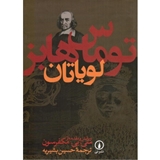 © irmgn.ir
نقد فلسفه سیاسی هابز
مدافعان سلطنت مطلقه بر او ایراد کرده اند که چرا حقوق مقام سلطنت را دارای منشاء الهی ندانسته است.
کوبنده ترین حملات علیه فلسفه سیاسی هابز را تئوری پردازان دموکراسی در غرب طرح کرده اند و می گویند نظریه او در ضرورت استبداد، نشانه بی اعتنائی به این واقعیت است که افرادی که همه عمر از حقوق سیاسی و مدنی خویش بی بهره و به اطاعت کورکورانه از دولت مجبور باشند هرگز نمی توانند آزاده و بلندمنش بار آیند و سعادت راستین انسانی بی حصول این صفات در او ممکن نیست. 
هابز دو وضع را قابل تصور می داند یا وضع جنگ یا حالت حکومت استبدادی و شکل سومی را فرض نمی نماید و لذا برای گریز از وضع جنگ می گوید باید استبداد را پذیرفت ولی فیلسوفان بعدی به شدت با آن مخالفت می کنند و می گویند وضع سوم کاملاً قابل تصور و تحقق می باشد و برای گریز ازحالت جنگ  حتی اگر آن را بپذیریم که آن نیز چنین نیست، لازم نیست حتماً استبداد را پذیرا باشیم.
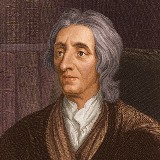 © irmgn.ir
جان لاک
متولد 1632از فیلسوفان سده 17 میلادی در انگلستان می باشدکه به طور گسترده به عنوان پدر لیبرالیسم کلاسیکشناخته می‌شود. لاک از مهمترین شارحان نظریه قرارداد اجتماعی و پیروان مکتب  تجربه گرایی است. نظرات او بر پیشرفت  شناخت شناسی و فلسفه سیاسی مؤثر بود. او از تأثیرگذارترین اندیشمندان  عصر روشنگری شمرده می‌شود.
در آکسفور به تحصیل فلسفه پرداخت .  عوامل موثر بر اندیشه و تفکر انسانی را مورد مطالعه قرار داد و کتاب  معروف « درباره فهم آدمی» را در سال 1689 و دو رساله درباره حکومت منتشر کرد .  به طور کلی لاک کتب و نوشته های گرانقدری در زمینه های مختلف علوم نظیر اقتصاد ، سیاست ، فلسفه و معرفت شناسی بر جای گذاشته است . 
لیبرالیسم کلاسیک : لیبرالیسم کلاسیک یک ایدئولوژی سیاسی، شاخه‌ای از لیبرالیسم است که از آزادی مدنی و دولت محدود تحت حاکمیت قانون، مالکیت خصوصی، و بر بازار آزاد سخن می گوید.
© irmgn.ir
فلسفه سیاسی لاک
جان لاک می گوید انسان موجودی است دارای عقل، فکر و خرد. او معتقد است که ذهن انسان مانند صفحه ی پاک است که قابلیت دارد فهم خود را نسبت به دنیا و هستی بیشتر بسازد و اداره امور را به دست گیرد. جان لاک در جامعه غرب طرفداران زیاد دارد. اندیشه ی او در استقلال آمریکا تاثیر داشته است.
لاک نسبت به ذات انسان دید خوب دارد. او بر خلاف هابز باور دارد که انسان در وضع طبیعی خود به دنبال صلح، آرامش و امنیت است. لاک به اصالت فرد توجه داشت و فردگرا بود. لاک مخالف نظریه سلطنت اللهی است او به طور کلی حاکمیت اللهی را متروک می داند.
© irmgn.ir
فلسفه سیاسی لاک
لاک، حکومت را وسیله ی برای خدمت به مردم می داند و حاکمان را خادمان مردم می پندارد. او حاکمان را خادمان مردم دانسته و می گوید حکومت باید در خدمت شهروندان باشد و زمینه ی رفاه و آسایش را برای مردم فراهم سازد. فراهم نمودن زمینه آرامش و رفاه از اصلی ترین وظیفه دولت است.
جان لاک، طرفدار اصل تفکیک قوا می باشد. به نظر او قدرت تمایل به فساد دارد و اگر کنترل نشود به فساد می گراید. از اینرو لازم است که از قدرت نظارت شود تا بدینوسیله از فساد قدرت جلوگیری به عمل آید.
تفاوت میان فلسفه هابز و لاک
© irmgn.ir
1- هابز طرفدار قدرت مطلقه است. اما جان لاک، طرفدار قدرت مشروطه می باشد. قدرت باید بر مبنای رضایت مردم استوار باشد.
2- هابز می گوید زمامدار را کسی برکنار نمی کند، او قدرت مطلقه دارد و کسی را توان برکناری او نیست. اما لاک بر این باور است که مردم می توانند زمامدار را بر کنار کنند.
3-  هابز می گوید دولت مشروعیت خود را از قدرت اش می گیرد. اما لاک مشروعیت دولت را بر رضایت مردم می داند.
4-هابز عقیده دارد که مردم طی قرارداد اجتماعی خود را تسلیم دولت کرده که هر چه خواست انجام دهد. اما لاک می گوید که مردم هرگز چنین  چیزی را تعهد را نکرده و به گونه ی مشروط دولت را پذیرفته اند.
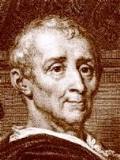 © irmgn.ir
بارون دو مونتسکیو
منتسکیو» در هیجدهم ژانویه سال 1689 میلادى، در قصر «لابرد» و در نزدیکى شهر «بردو» فرانسه چشم به جهان گشود. او در سن بیست سالگى به دلیل عشق و علاقه فراوانى که به ادبیات یونان و روم داشت، کتابى با نام «دفاع از فلسفه غیر عیسوى» منتشر کرد. بی‌تردید، منتسکیو در زمینه فلسفه از پیروان «جان ‌لاک» به ‌شمار می‌رود. وی اصول مهم فلسفه‌ سیاسی لاک، یعنی تکیه بر «فضیلت فردی» به عنوان منشاء قانون و «رابطه فرد با دولت» و همچنین نظریه «اصالت آزادی در چارچوب اجتماع و نفع عمومی» را مبنای نظریه های خود قرار داده است.
© irmgn.ir
باورها و نظریه های منتسکیو
از نظر منتسکیو ، روابط میان دولت و ملت باید به حکم قانون مشخص شود. او قانون را چیزی می داند که به واسطه آن، آزادی همه محقق می شود. بر این اساس، آزادی یعنی اینکه فرد در آنچه که قانون منع نکرده، مختار باشد و به دلخواه خود عمل کند و در عین حال، بهترین قوانین تا آنجا که مصلحت اجتماع به خطر نیفتد، بیشترین آزادی را به افراد می دهد.
او با رد حکومتهای استبدادی و دموکراتیک، خواهان حکومتی سلطنتی است که در آن، بین شاه و مردم، رابطی (اشراف) وجودداشته باشد. به نظر او، آزادی با جدایی سه قوه قضائیه، مجریه و مقننه برقرار می شود.منتسکیو مخالف بردگی و کشتار توسط استعمارگران است.منتسکیو یگانه پرست است. او به خدای واحد خارج از مذاهب پایه گذاری شده و به جاودانگی روح ایمان دارد.
انواع حکومت از نظر منتسکیو
© irmgn.ir
از نظر منتسکیو سه نوع حکومت وجود دارد: 
1- حکومت جمهوری: این حکومت به حکومتی اطلاق می شود که همه مردم در آن سهم گرفته در واقع روح مردم حکومت می کند.
 
2- حکومت شاهی: حکومتی شاهی، حکومتی است که یک نفر قدرت را در دست گرفته و بر مردم حکم می راند. 

3- حکومت استبدادی: این حکومت بر پایه ترس و وحشت استوار است.
سه اصل منتسکیو
© irmgn.ir
منتسکیو می گوید انسان به دلیل اینکه صاحب عقل و اراده است بر سایر موجودات عالم خلقت برتری دارد. این خصوصیت ها سبب شده تا زندگی انسان بر مبنای سه اصل استوار باشد. 
این سه اصل عبارتند از اخلاق، مذهب و سیاست. 
اخلاق :به خاطر این ایجاد شده که انسان از خودش غفلت نکند، اخلاق رابطه ی انسان با خویشتن است. 
مذهب: برای ایجاد رابطه میان انسان و خالق اش است. تا انسان رابطه با خالق هستی را فراموش نکند. 
 سیاست: برای تنظیم روابط انسان با همنوعانش می باشد.
© irmgn.ir
فلسفه سیاسی منتسکیو
فلسفه سیاسی منتسکیو برپایه پرسشی در مورد نهادها و به‌ویژه نهاد قانون بنا شده است. منتسکیو از خود می‌پرسد: «چه چیزی ساختار یک نهاد سیاسی را تعیین می‌کند؟» و پاسخ او به این سئوال وحدت میان «طبیعت» و «اصل» است. دولت از نظر منتسکیو کلیتی طبیعی و اصولی است. طبیعت هر حکومتی با اصلی منطبق است، برای مثال ترس برای استبداد و فضیلت برای جمهوری. لذا، برای ایجاد تعادل در دولت باید به روابط میان قوای سه‌گانه توجه کرد و آنها را به طور مفهومی از یکدیگر جدا ساخت. 
به گفته منتسکیو در دولتی که بر مبنای آزادی قرار گرفته باشد، هر قوه‌ای از مطلقه‌شدن قوه دیگری جلوگیری به‌عمل می‌آورد. همانطور که می‌بینیم، فلسفه سیاسی منتسکیو برای اولین بار بر مبنای تفکیکی جامعه شناختی از اشکال گوناگون قدرت گرفته است و منتسکیو به‌عنوان جامعه‌شناسی مدرن این تفکیک و طبقه‌بندی را با بها دادن به قانون اساسی انگلستان در مقابل استبداد شاهی در فرانسه شکل می‌دهد.
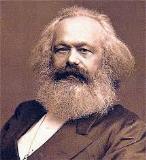 کارل مارکس
© irmgn.ir
کارل مارکس در سال 1818 در شهر پروس متولد شد او در سال 1841 درجه دکتری فلسفه را از دانشگاه برلین گرفت.
مارکس از همان دوران باور داشت که «وظيفه ما نه تفسير جهان بلکه تغيير آن است». همين باور عميق بود که مارکس جوان را به روزنامه نگاری کشاند و براستی که انديشه «تغيير جهان» مرکزی ترين عنصر تفکر، زندگی و روش کار او بود.
بدون ترديد «سرمايه» مهمترين اثر مارکس است که تنها پس از مرگ نويسنده در سراسر اروپا مشهور شد. بايد توجه کرد هنگامی که مارکس «سرمايه» را می‌نوشت سرمايه داری هنوز در جهان به شيوه توليد مسلط تبديل نشده بود وتنها در چند کشور غربی رشد يافته بود.
فلسفه سیاسی مارکس
© irmgn.ir
مارکس مبارزه عملی سیاسی و فلسفی را به‌همراه دوست نزدیکش، فردریک انگلس، آغاز کرد و با او بود که یک سال پیش از انقلابات ۱۸۴۸ «بیانیه کمونیست» را به رشته تحریر در آورد. مارکس در این سال‌ها با محیط دانشگاهی قطع رابطه کرد و به مسائل جنبش کارگری اروپا پرداخت او اوّلین جلد کتاب مشهورش، سرمایه، را در ۱۸۶۷ منتشر کرد. این کتاب حاوی نظریات او در نقد اقتصاد سیاسی است.
آراء و عقاید مارکس در زمینه فلسفه سیاسی را می‌توان در سه بحث کلّی ایدئولوژی، دولت، و انقلاب اجتماعی خلاصه کرد، هر چند که پیروان مارکس در قرن بیستم میلادی ابعاد سیاسی جدیدی را به آن افزوده‌اند.
© irmgn.ir
دولت در فلسفه سیاسی مارکس
واژه‌ی «دولت» یک مفهوم حقوقی است که در فرهنگ سیاسی غرب به معنای سازمان حاکمه یک کشور بوده و مجهز به تشکیلات اداری کشوری و لشکری است و از سه عنصر قلمرو، جمعیت و قدرت سیاسی (حاکمه) تشکیل می‌شود. دولت را به عنوان یک نهاد بی طرف که وظیفه اجرای قانون و عدالت اجتماعی را به عهده دارد، تلقی کرده‌اند.
مارکس و انگلس دیدگاه دیگری را درباره دولت دارند. آنان می‌گویند که دولت یک پدیده تاریخی است که از طرق طبقات استثمارگر و به منظور بهره کشی از طبقه استثمار شده، به وجود آمده است و لذا جنبه موقت دارد زیرا طبقه استثمار شده (پرولتاریا) نهایتاً آن را سرنگون خواهد کرد .
مارکس در کتاب «سهمی در نقد اقتصاد سیاسی» دولت را یک عنصر روبنایی می‌داند که در اثر رشد زیربنای مادی پدید می‌آید.
مارکسیسم (Marxism)
© irmgn.ir
مکتبی سیاسی و اجتماعی است که توسط کارل مارکس در قرن نوزدهم بنیان نهاده شد.  انگلس نیز از شکل دهندگان مهم به اندیشه مارکسیسم  بوده است . 

اساس مارکسیسم آن طور که در (مانیفست کمونیست) نوشته مارکس و انگلس بیان شده است بر این باور استوار است که تاریخ جوامع تا کنون تاریخ مبارزه طبقاتی بوده است و در دنیای حاضر دو طبقه ، بورژواری (اشرافی) و پرولتاریا (کارگری) وجود دارند که کشاکش این دو، تاریخ را رقم خواهد زد. 

میان مارکسیست‌های مختلف، برداشت‌های بسیار متفاوتی از مارکسیسم و تحلیل مسائل جهان با آن موجود است اما موضوعی که تقریباً همه در آن توافق دارند: «واژگونی نظام سرمایه‌داری از طریق انقلاب کارگران و لغو مالکیت خصوصی بر ابزار تولید و لغو کار مزدی و ایجاد جامعه‌ای بی طبقه با مردمی آزاد و برابر و در نتیجه، پایان ازخودبیگانگی انسان» است.
© irmgn.ir
انواع دولت از نگاه مارکسیسم
به لحاظ تاریخی مارکسیست‌ها به وجود پنج نوع دولت معتقد هستند:
1- دولت مستّبد: جامعه متشکل از بردگان.2- دولت اشرافی: جامعه فئودال.3- دولت دموکراتیک بورژوایی: در عصر سرمایه داری4- دولت دیکتاتوری پرولتاریا: دولت اولیه ای که پس از انقلاب پرولتاریایی بر سر کار می‌آید.5- دولت تمامی مردم: دولتی که در سوسیالیسم پیشرفته تشکیل می‌شود. 

البته همان طور که اِنگلس یادآور شده است، در مرحله کمونیسم، نهاد دولت به مردم منتقل خواهد شد تا شخصاً آن را اداره نمایند.
© irmgn.ir
منتقدان مارکسیسم
در میانه دهه 1980 که دیگر سقوط کمونیسم شوروی در چشم انداز نمایان شده بود و مقاومت مردمی حتی به شکل اتحادیه های مستقل کارگری در برابر استبداد استالینی در روسیه و اروپای شرقی گسترش می یافت ، بسیاری از روشنفکران ، مرگ اندیشه های کارل مارکس را اعلام کردند آن سان که فرانسیس فوکویاما می نویسد هر چه در طول دهه های سلطه کمونیست ها روی داد، نتیجه منطقی یا تجلی تاریخی اندیشه مارکس بود نظریه پردازی که به گمان آنان کار خود را با آزادی بی مرز آغاز کرد و با استبداد بی مرز پایان داد؛ وعده بهشت می داد و جهنم می آفرید؛ از رهایی انسان سخن می گفت و سازنده جباریت بود. وی اشاره به سیستم حاکمیت اتحاد جماهیر شوروی دارد .
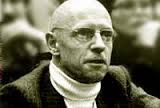 © irmgn.ir
میشل فوکو
میشل فوکو، فیلسوف فرانسوی. او در 15 اکتبر 1926 در ناحیه سنت موار پوآیته فرانسه به دنیا آمد و در 24 ژوئن 1984میلادی درگذشت.
وی در سال 1964، استاد فلسفه دانشگاه «کلرمون- فرامون» شد و در همین دوران، کتاب «واژه ها و چیزها» را نوشت که در ترجمه انگلیسی، «نظم اشیا» نام گرفت.

از مشهورترین آثار وی، می‌توان به نظم اشیا، باستان‌شناسی دانش، مراقبت و تنبیه، پیدایش کلینیک، تاریخ جنون و تاریخ جنسیت اشاره کرد.
فوکو را به دلیل نظریاتش درباره جامعه، سیاست و تاریخ، از سرشناس ترین متفکران قرن بیستم و جزو رهبران نظری پسا ساختگرایی و پست مدرنیته می دانند.
دیدگاه فوکو در باب قدرت
© irmgn.ir
آنچه از نظر فوکو ودیگر اندیشمندان پست مدرنیزم (فرا مدرن)قابل تامل است ،نوع نگاه آنان به مقوله قدرت وماهیت آن می باشد.وی قدرت را منحصرا در اختیار یک شخص،  گروه ویا طبقه نمی داند که به صورت یک طرفه اعمال کنند.ازنظر میشل فوکو  «قدرت»چنین نیست که در دست حاکمان ودر تملک شخصی آنان باشد،بلکه حالت رابطه ای وشبکه ای داردکه مانند سلسله اعصاب در جامعه پخش می شود.

قدرت از نظر وی ماهیت نرم افزاری دارد و محسوس وقابل مشاهده نیست. به باور فوکو قدرت لزوما  با ابزارهای خشونت آمیز اعمال نمی شود بلکه یک سخنرانی، نوار کاست ، کتاب ، اندیشه و... می توانند منابع قدرت باشند.
© irmgn.ir
دیدگاه فوکو در باب دولت
فوکو می گوید که دولت مهم است امّا قدرت را فراتر از دولت مى‏داند و استدلال مى‏کند که دولت با تمام قدرتش از اشغال تمامى زمینه‏هاى مناسب قدرت ناتوان است. از طرف دیگر خود قدرت دولت هم قدرتى است که براساس مناسبات قدرت اصیل‏تر و از پیش موجود کار مى‏کند. به عبارت دیگر دولت را «ابرساختارى» مى‏داند که وابسته و مربوط به کل شبکه‏هاى قدرت است.
به هر حال قدرت نزد فوکو چیزى نیست که در مالکیت دولت یا طبقه حاکم یا شخص حاکم باشد؛ برعکس قدرت یک استراتژى است و نه یک نهاد یا یک ساختار. قدرت شبکه‏اى است که همه در آن گرفتارند و انسان‏ها و نهادها و ساختارها همه مجرى او هستند.
© irmgn.ir
نظر فوکو در باب انقلاب ایران
فوکو بنیانگذار پست مدرنیته است و در زمان انقلاب ایران به تهران و قم سفر می کند وپس از پژوهشها و مصاحبه های خود با مردم و انقلابیون ایران مدعی می شودکه انقلاب ایران پیشتاز عصر پست مدرن است. برای شناخت تحلیل او از انقلاب ایران ابتدا باید مولفه های  پست مدرنیسم را معرفی نماییم.

مولفه های پست مدرنیسم :
1)     نفی خرد گرایی (کاهش قطعیت نسبت به علم و عقل)
2)     بازگشت مجدد به مذهب و ارزشها (البته  با نگاه گزینشی به مذهب و       ارزشها)
3)     ساختار شکنی و نفی جایگاه تخصص ها               
4)     توجه به فرهنگ های بومی و محلی
5)     حمایت از طبیعت یا همراهی با طبیعت و حمایت محیط زیست
© irmgn.ir
نظر فوکو در باب انقلاب ایران
نظریه فوکو در اثبات پست مدرن بودن انقلاب ایران:
   معنویت گرایی و اسلام خواهی در انقلاب : مشکل مردم ایران اقتصادی نبوده است.
    نقش رهبری امام و اینکه با وجود عدم دسترسی به رسانه های مدرن نفوذ زیادی در مردم داشت.
    ساختار شکنی درمعادلات سیاسی: انقلاب ایران غیرقابل پیش بینی و بر هم زننده معادلات جهانی بود.
 ساختار شکنی در رابطه قدرت:  بجای آنکه قدرت از بالا به پایین منتقل شود؛ قدرت در میان مردم جمع شده بود و سپس به بالا منتقل شد ومنجر به پیروزی انقلاب شد.
منابع
© irmgn.ir
1- بنیاد فلسفه سیاسی در غرب (از هراکلیت تا هابز) ، حمید عنایت، نشر زمستان، 1379.
2- سیر اندیشه فلسفی در غرب، فاطمه زیبا کلام، تهران: انتشارات دانشگاه تهران، 1385.
3-درآمدی به فلسفه، عبدالحسین نقیب‌زاده، تهران، طهوری، 1386.
4-رساله یی درباره حکومت،جان لاک، ترجمه حمید عضدانلو، تهران، نشر نی، 1387.
5- مارکس و مارکسیسم، میلز، چارلز رایت؛ ترجمه: محمد رفیعی مهر آبادی، تهران: خجسته، چاپ دوم،1379.
6-. جامعه و سیاست، مقدمه ای بر جامعه شناسی سیاسی.، میاکل راش ، مترجم منوچهر صبوری. تهران: سمت, 1377.
7- بنیاد فلسفه سیاسی در غرب: دکتر حمید عنایت، انتشارات دانشگاه تهران، چاپ سوم ،1364.
8- مارکس و سياست مدرن،بابک احمدی، تهران، نشر مرکز،1380.
9- لویاتان ، توماس هابز ، ترجمه حسین بشیریه، تهران ، انتشارات نی ، چاپ هشتم .
© irmgn.ir
با تشکر 
از 
توجه شما عزیزان